体积与容积
WWW.PPT818.COM
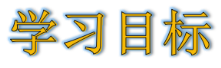 1. 通过具体的操作，了解体积和容积的意义，初步理解体积和容积的概念。（重点）

2. 理解体积和容积的联系和区别。（难点）
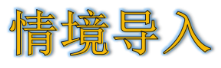 教室里哪些物品占的空间大？哪些物品占的空间小？
常见的容器中，哪些容器放的东西多？哪些容器放的东西少？说一说，与同伴交流。
知识点
体积与容积的意义
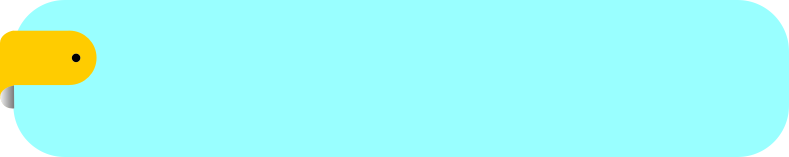 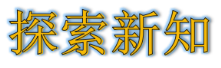 （1）土豆和红薯哪一个占的空间大呢？做一做，想一想。
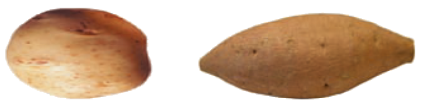 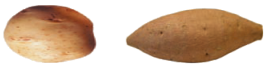 小组活动
1.猜一猜。
2.讨论实验的要求和步骤，小组成员进行分工。
3.组内实验，记录实验的过程和结果。
物体所占空间的大小，是物体的体积。
（1）土豆和红薯哪一个占的空间大呢？
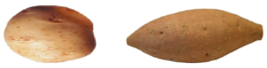 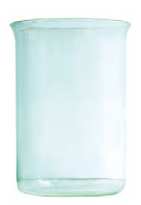 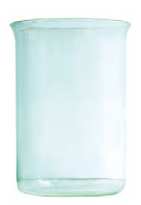 盛同样多的水。
土豆和红薯各放一个杯中，比水高。
哪个水高，说明里面放的物体体积大。
（2）两个杯子中哪一个装水多呢？请你设计一个实
     验解决这个问题。
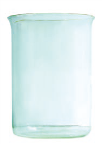 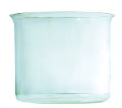 容器所能容纳物体的体积，是容器的容积。
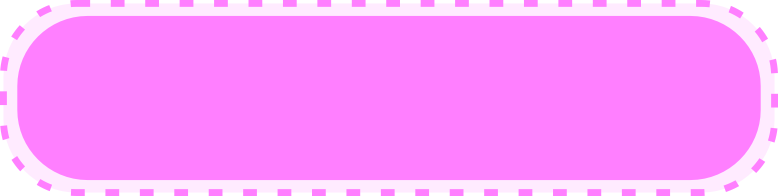 知识提炼
1. 物体所占空间的大小，是物体的体积。
2. 容器所能容纳物体的体积，是容器的容积。
小试牛刀
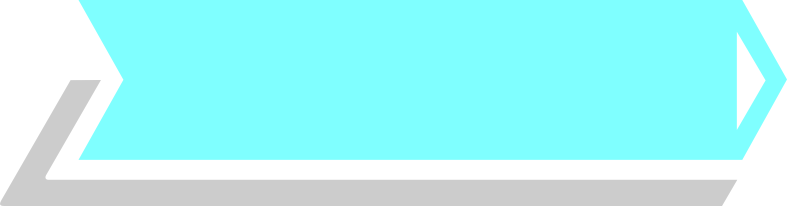 一团橡皮泥，淘气第一次把它捏成长方体，第二次把它捏成球。捏成的两个物体哪一个体积大？为什么？ （选自教材P37 T1）
答：两个物体体积一样大。因为物体的体积和它
    的形状无关，无论形状怎么变，它所占的空
    间是不变的，所以体积不变。
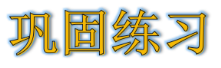 1.用相同数量的硬币分别垒成下面的形状，哪一个体
  积大？为什么？ （选自教材P37 T2）
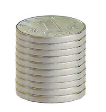 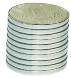 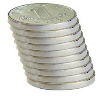 答：第一堆和第三堆的体积一样大，第二堆的体积
    最小。因为体积跟形状无关，1元硬币比1角硬
    币体积大。
1角硬币
1元硬币
1元硬币
2.淘气和笑笑各有一瓶同样多的饮料，淘气倒了3杯，
  而笑笑只倒了2杯，你认为有可能吗？说一说你的想
  法。（选自教材P37 T3）
答：有可能。淘气和笑笑的杯子的容积可能不一
    样大。当淘气杯子的容积是笑笑杯子容积的    
    时，淘气倒3杯，笑笑倒2杯。
2
3
3.数一数，想一想，再与同伴说一说，右图中的长方体盒子能装多少个这样的小正方体？
（选自教材P37    T4）
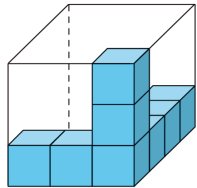 能装36个。
4.谁搭的长方体体积大？ （选自教材P37 T5）
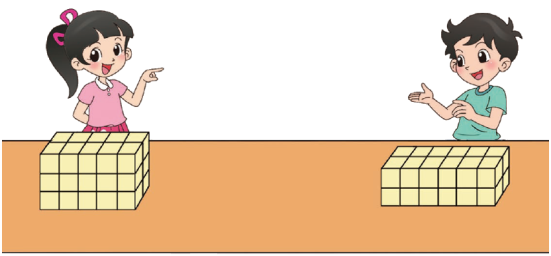 答：笑笑搭的长方体体积大。
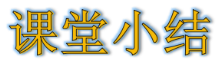 这节课你们都学会了哪些知识？
1. 物体所占空间的大小，是物体的体积。
2. 容器所能容纳物体的体积，是容器的容积。
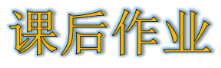 作业1：完成教材相关练习题。
作业2：完成对应的练习题。